Шамиль Алядин1912 - 1996
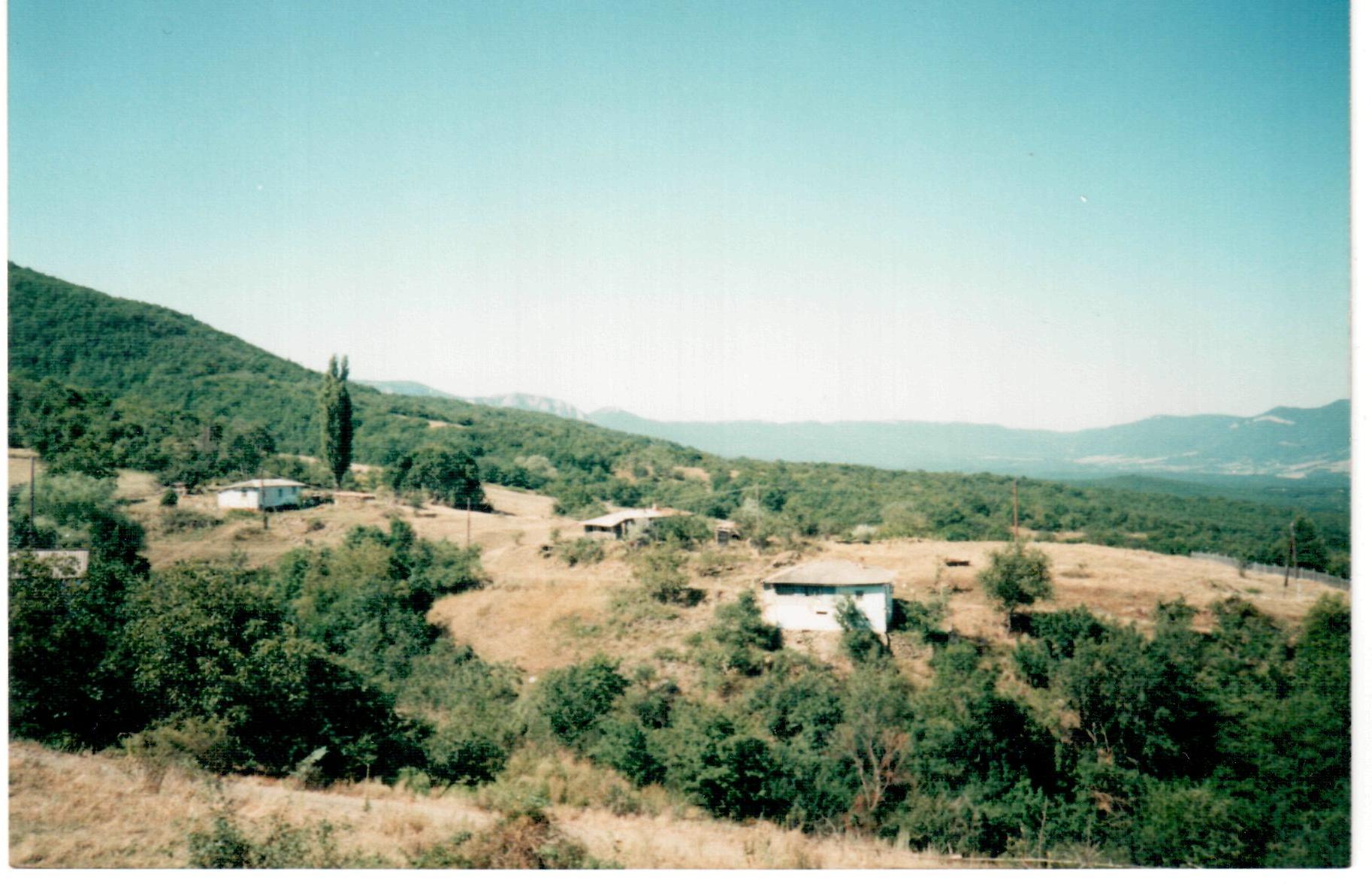 Махульдур кою (Багъчасарай районы). Бу ерде  Шамиль Алядиннинъ эви ерлеше эди
Махульдур коюнинъ корюниши (Нариман Абдульваповнынъ фотолары)
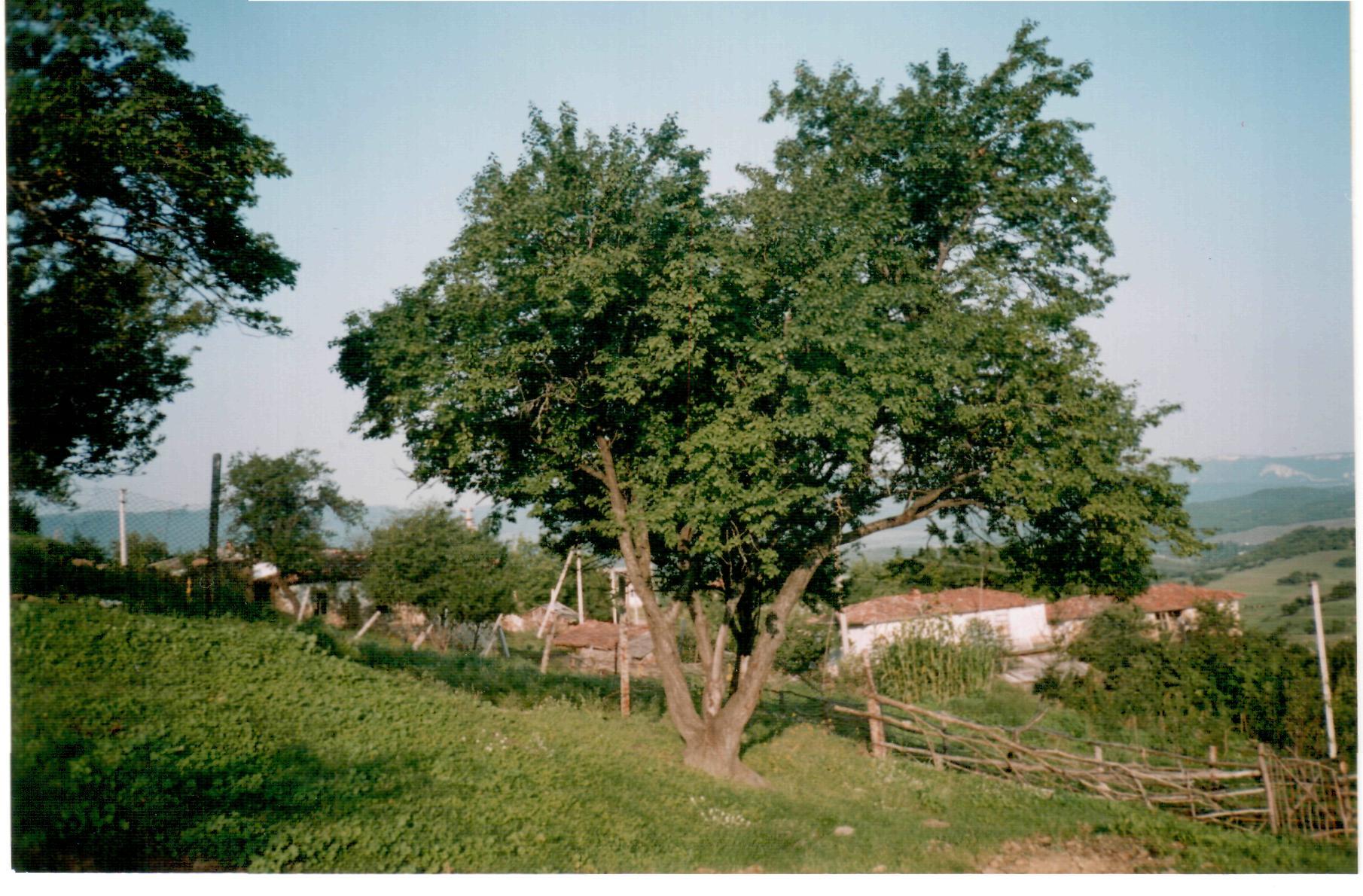 Махульдур коюнинъ эски эвлери
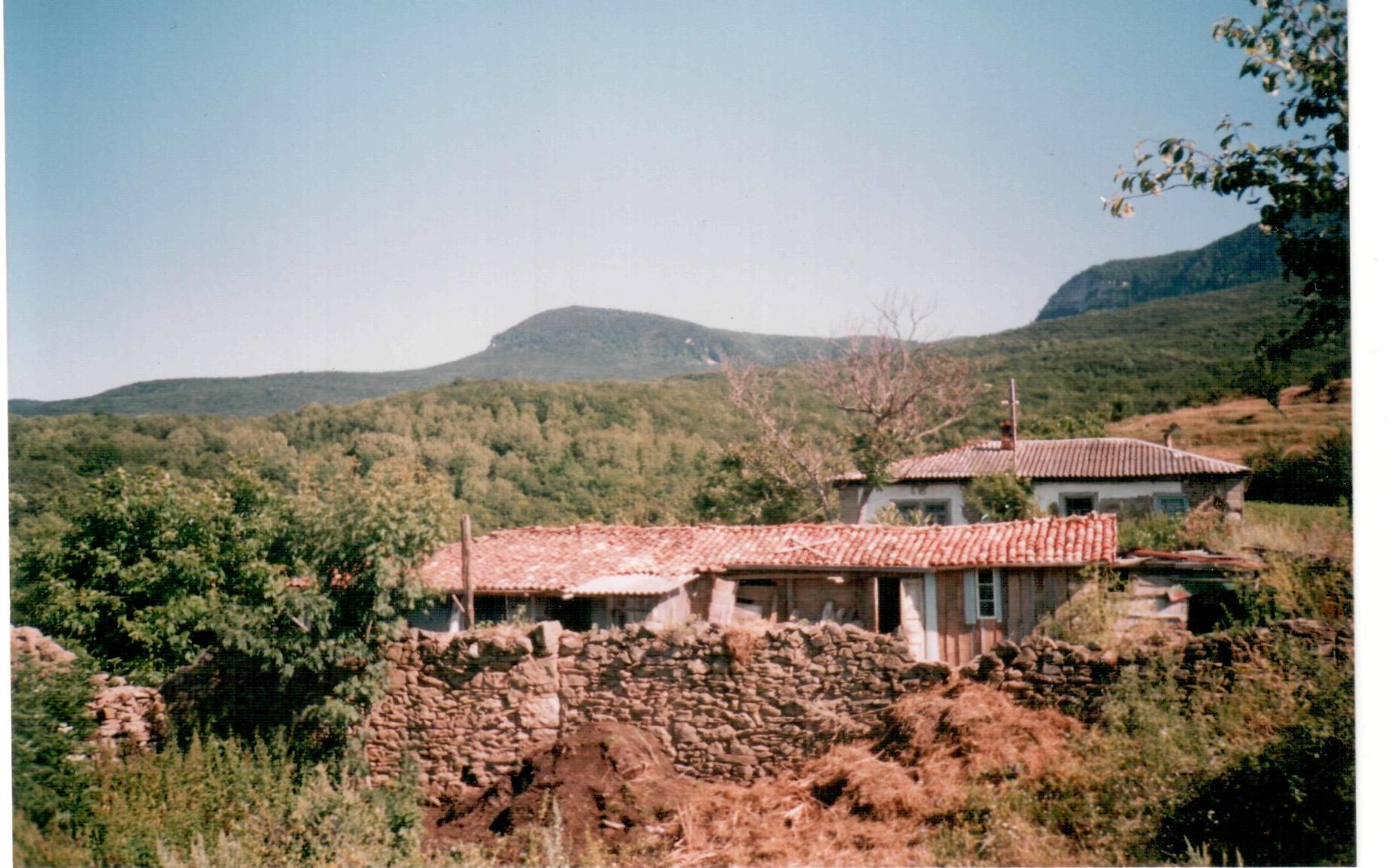 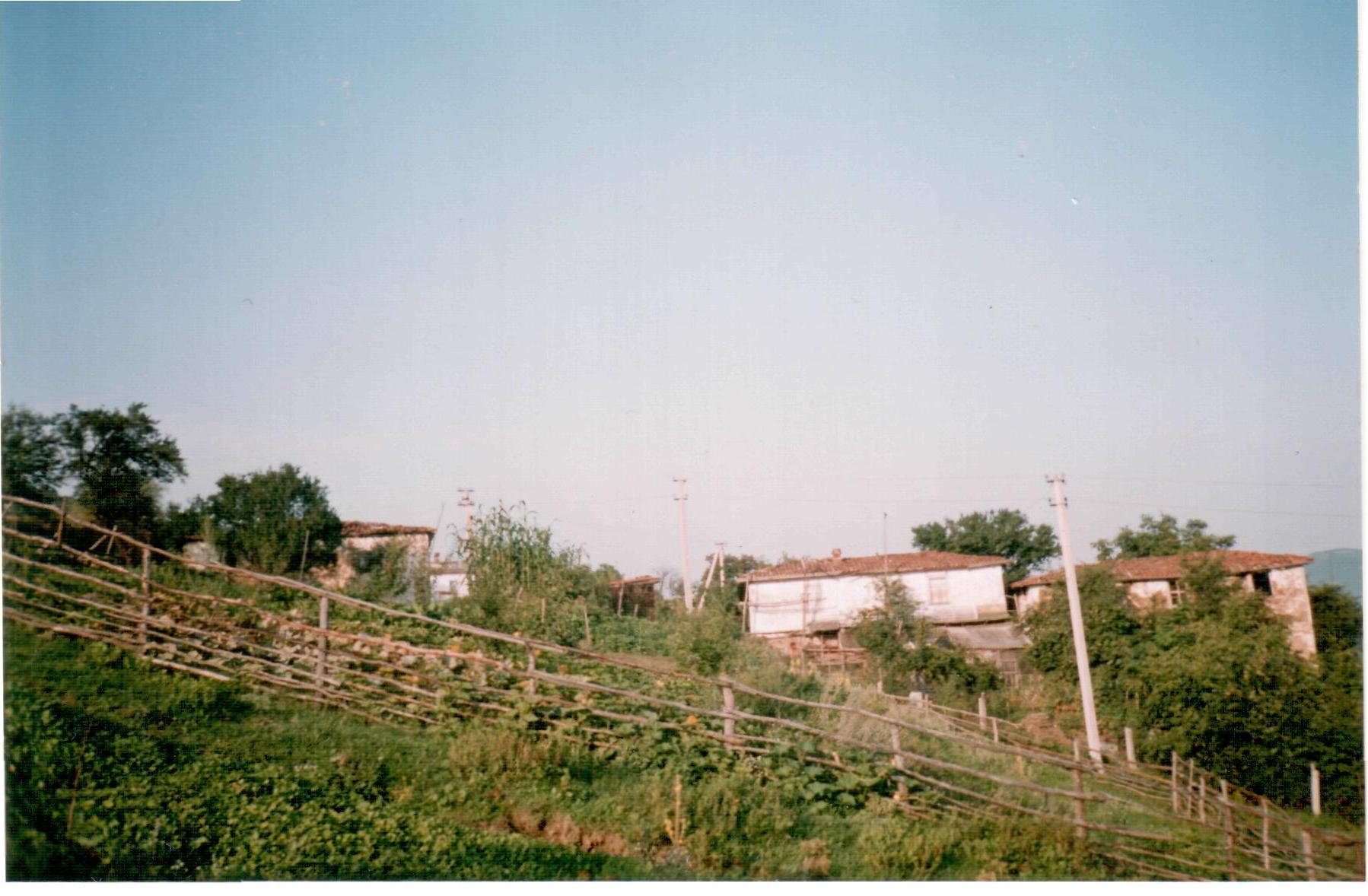 Шамиль Алядиннинъ анасы Мунтэа Осман-къызы (1868 – 1939 гг.) (Зарема Трасинованынъ ресими)
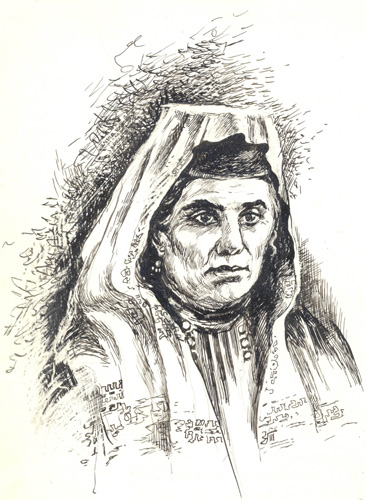 Шамиль Алядин, Симферополь, 1937 с.
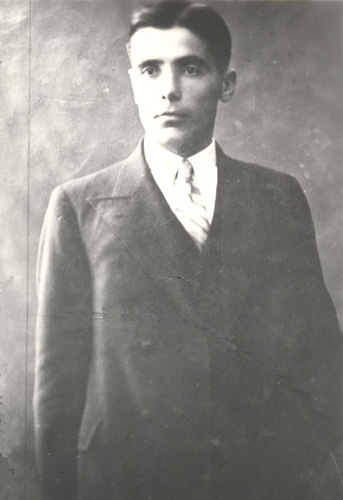 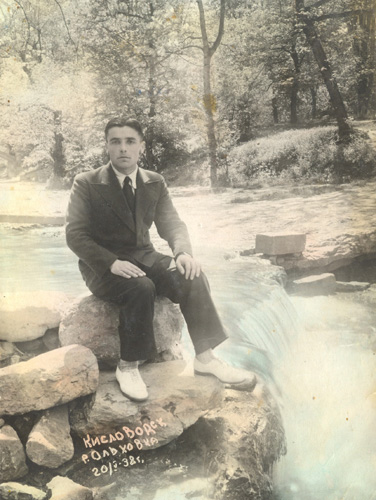 Кисловодск, 1938 с.
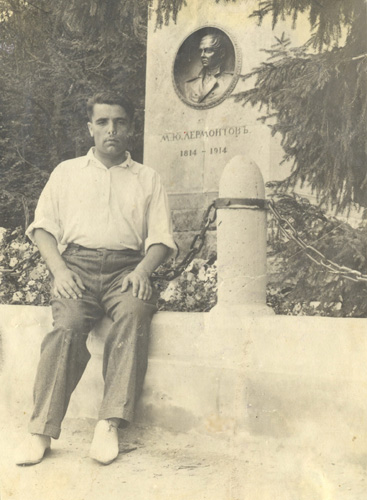 Пятигорск шеэринде
Ш. Алядин омюр  аркъадашы Фатма Аметованен (1939 с.)
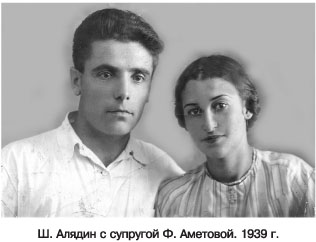 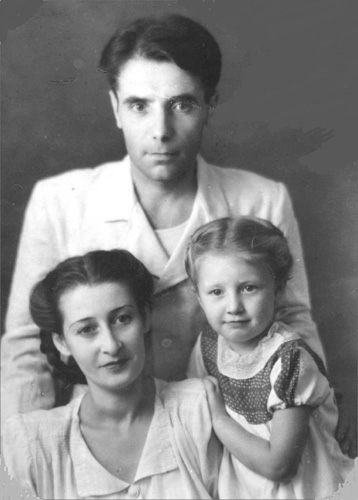 Шамиль Алядин апайы Фатма,  къызы Диляра иле
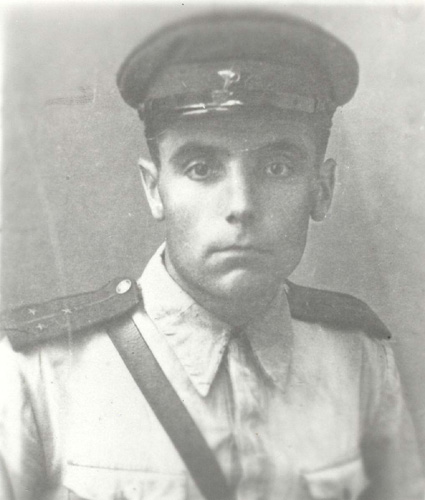 Шамиль Алядин4-нджи фронт,  12 август 1943 с.
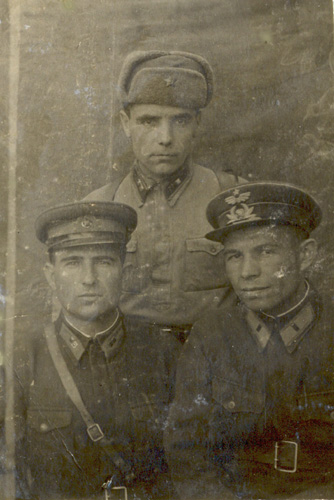 Дженкявер аркъадашлары иле
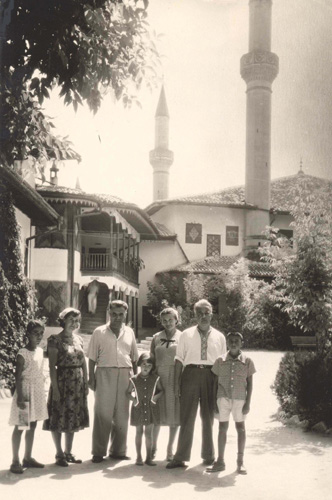 Шамиль Алядин ве Эшреф Шемьи-Заде  къоранталарынен, Багъчасарай, 1956 с.
Шамиль Алядин ве Эшреф Шемьи-Заде, Ташкент шеэринде Азия ве Африка языджыларынынъ конференциясында, 1958 с.
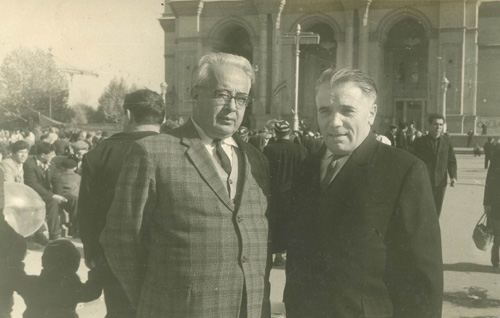 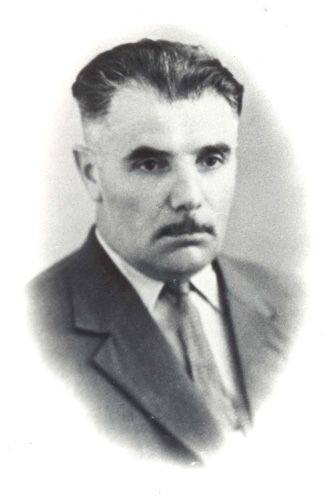 Шамиль Алядин, 1962 с.
Шамиль Алядин, 3 февраль 1963 с.
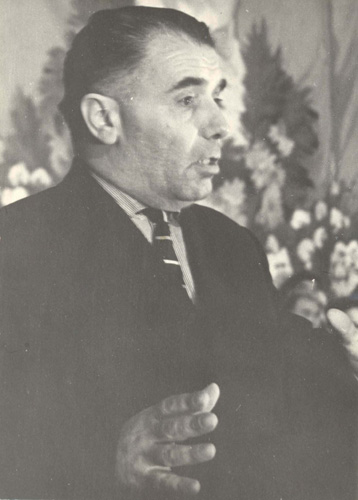 .
Иш кабинетинде, 1974 сенеси
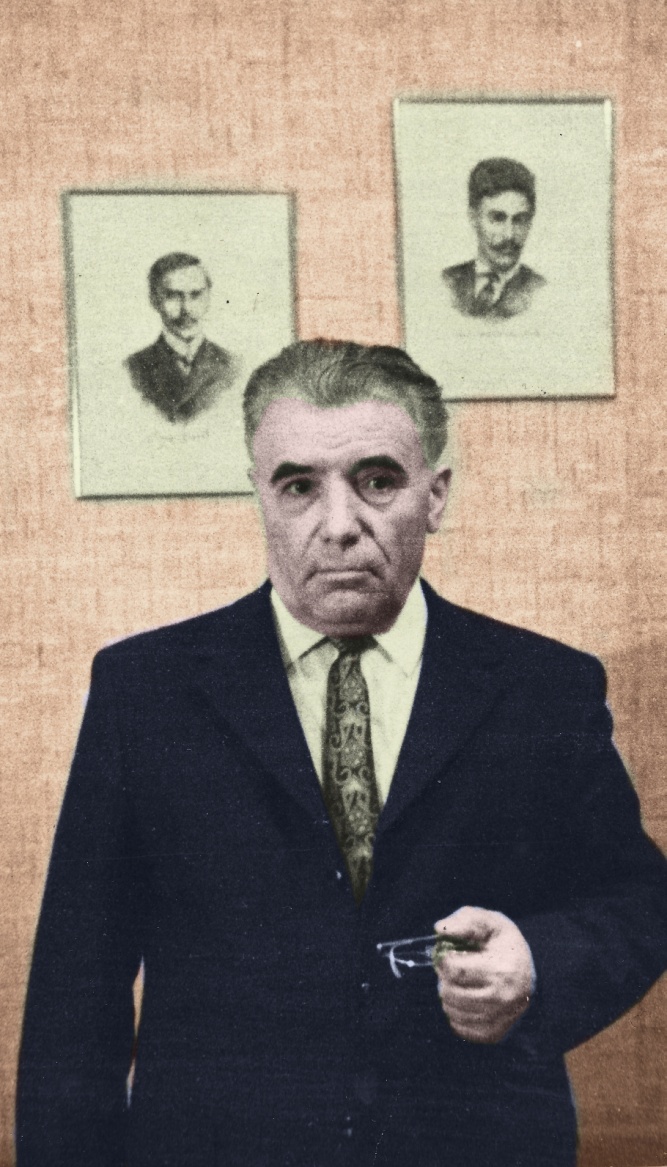 Шамиль Алядин, Ташкент, 10 март 1980 с.
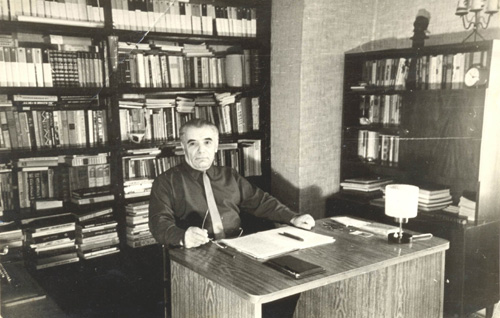 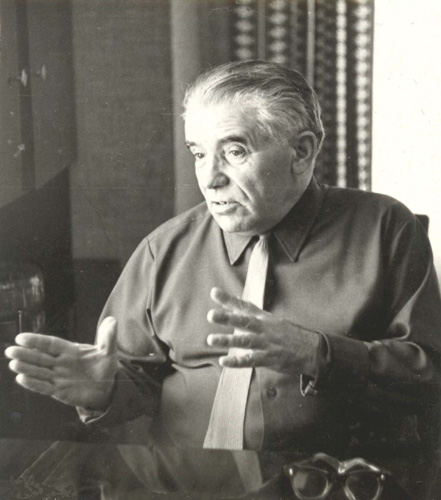 Ташкент, 1980 с.
Шамиль Алядин къызы Лейля иле
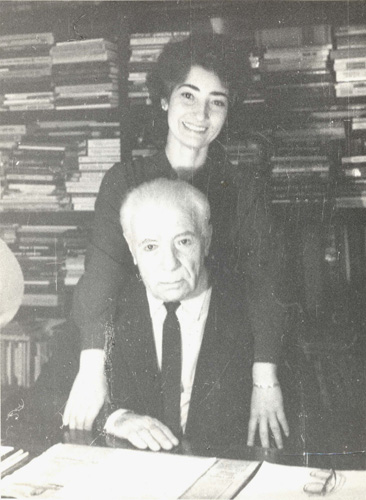 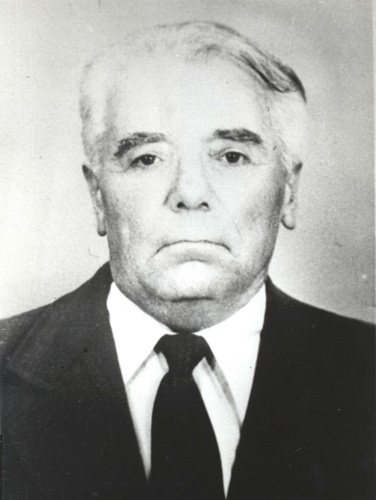 Шамиль Алядин, Ташкент, 10 март 1980 с.
г.
«Йылдыз» меджмуасынынъ баш муаррири Ш. Алядин эмекдашлары иле,  Ташкент, 1982 с.
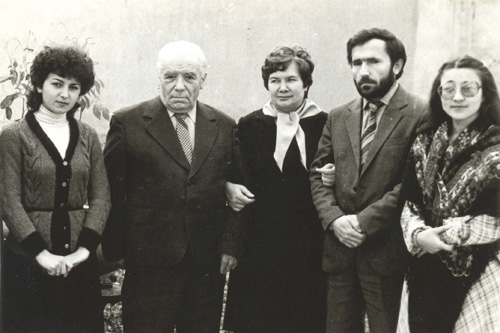 Шамиль Алядин, Ташкент, 1988 с.
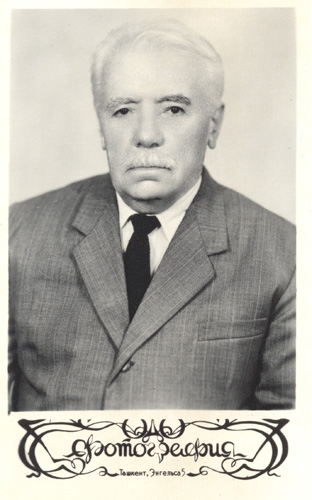 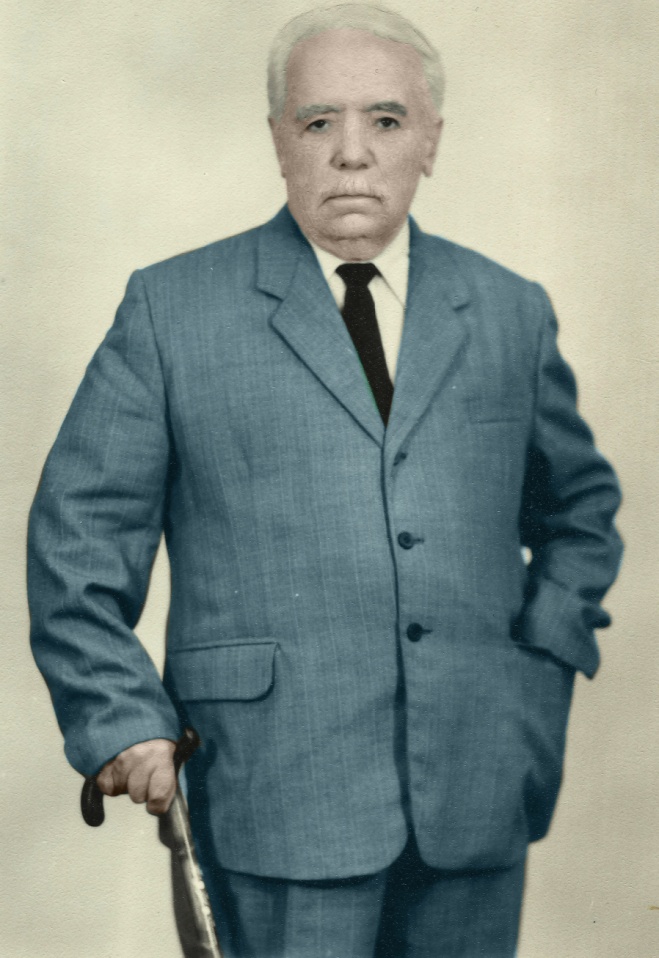 Шамиль Алядин Ватангъа къайта, аэропортта  оны аркъадашлары къаршылай, 21 июль, 1994 с.
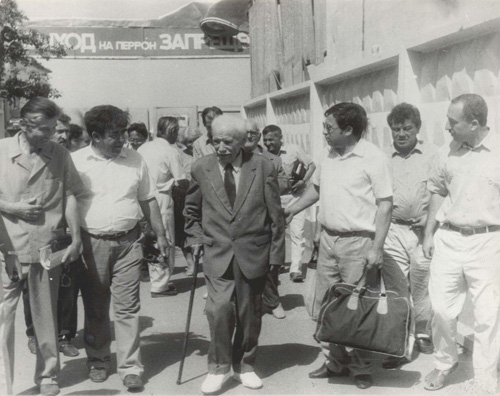